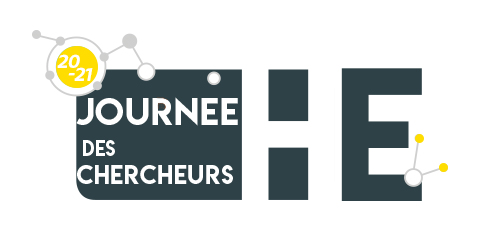 LOGO
HE/CR
Titre du poster
Auteur 1(1), Auteur 2(2), Auteur 3(1)(2), …
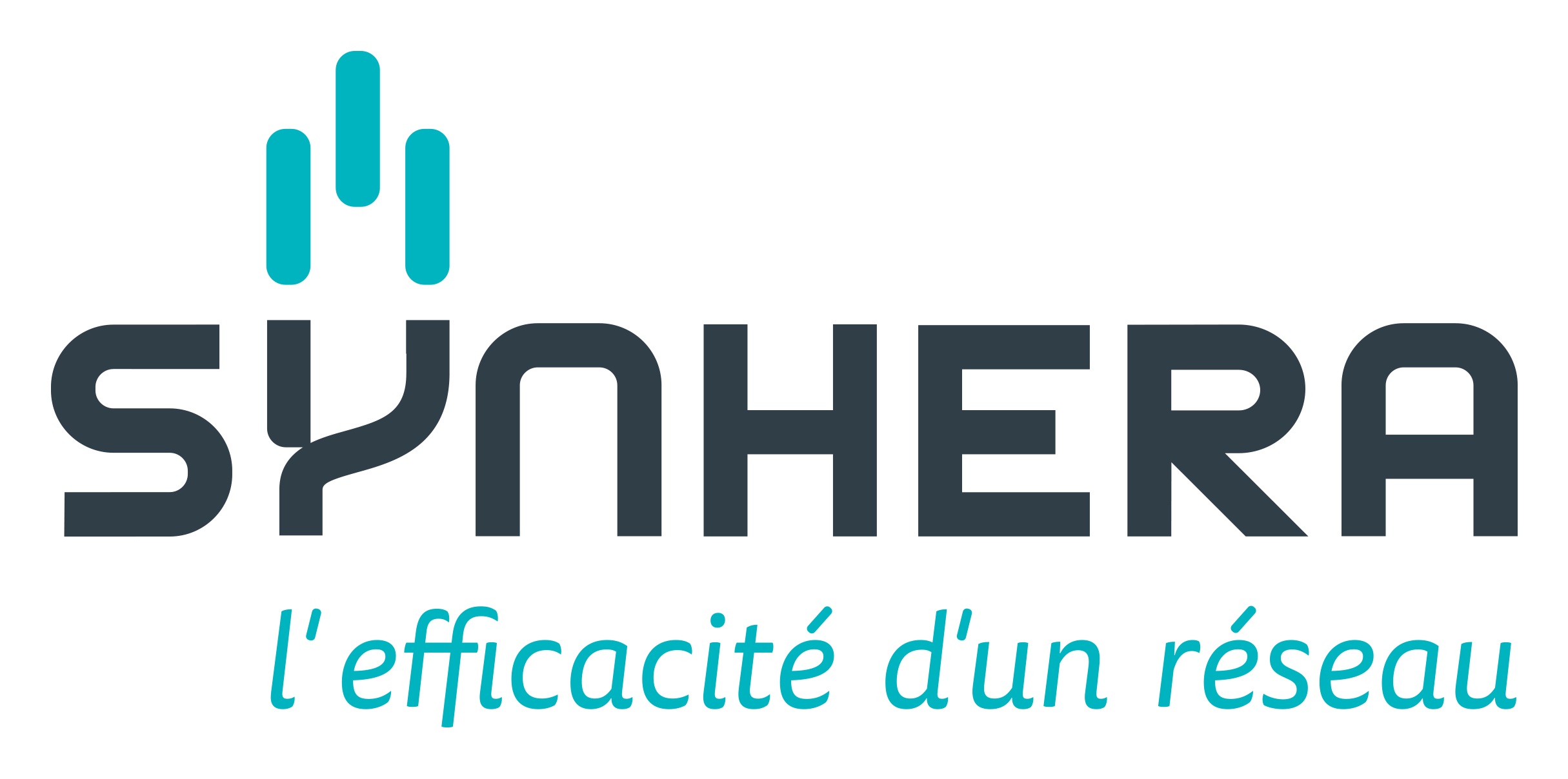 (1) Affiliation 1 ;  (2) Affiliation 2 ; …
Titre niveau 1
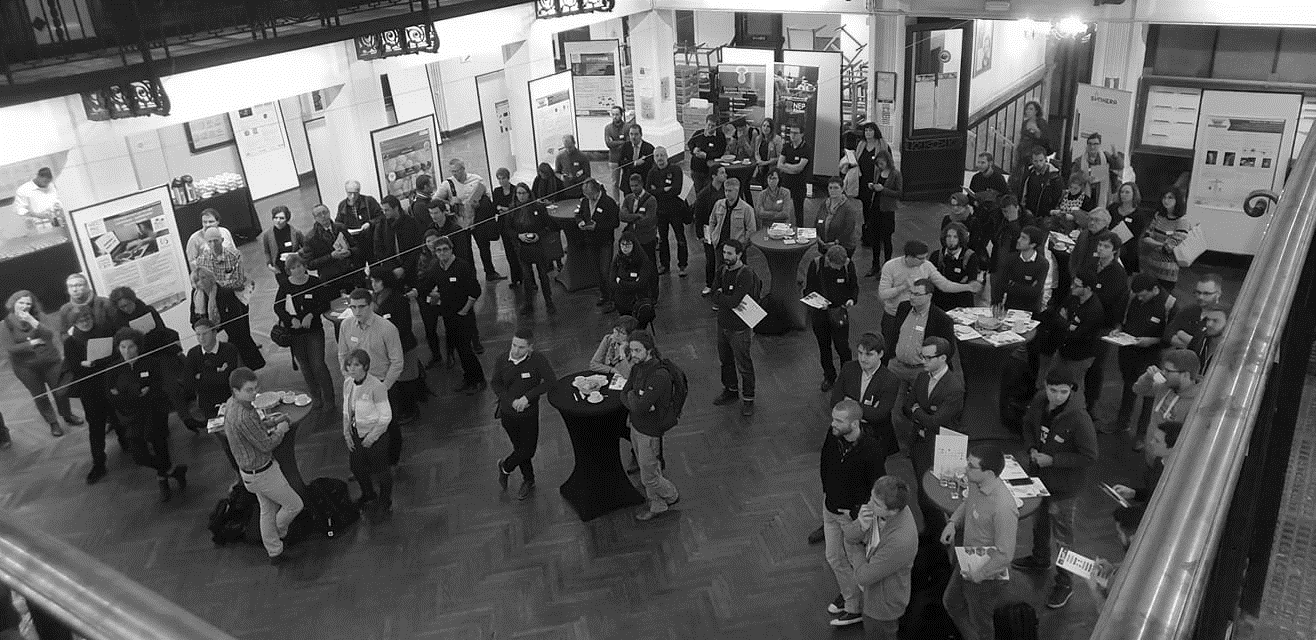 Texte Texte Texte [Référence 1] Texte Texte 	
Liste
Liste
Légende image [Référence 1]
Titre niveau 1
Titre niveau 1
Titre niveau 1
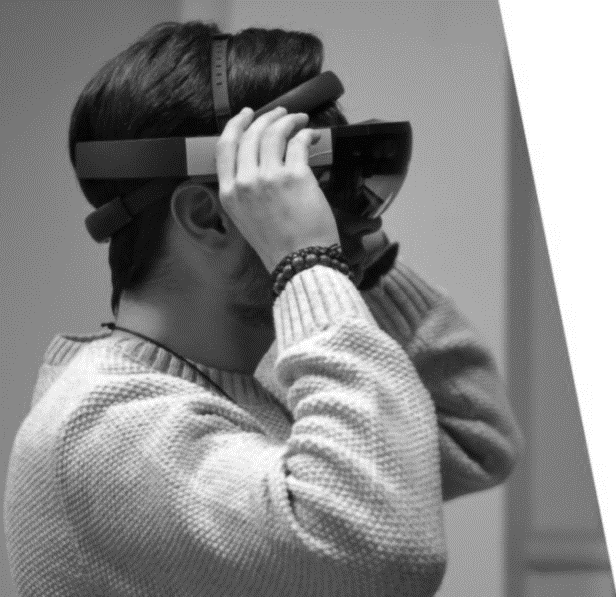 Titre niveau 1
Texte Texte Texte
Liste
Liste
Texte Texte Texte
Texte Texte Texte
Ajouter autant de cadres que nécessaire
Liste
Liste
Légende image [Référence 2]
Contact
Nom Prénom
Affiliation
Adresse
E-mail :							Tél :
Références
[Référence 1]	 Nom, Initiale du prénom. (Année de publication). Titre de l’article. Nom de la revue, numéro de la revue (n° du volume), numéros des pages, doi si existant.
[Référence 2]	 Titre de la page web. (Date de publication). Issu de : http://adressedusiteweb.be (date de consultation).
Remerciements/Type de financement
Logos bailleurs de fonds
(si d’application)